Redemption Location
Romans 8:1
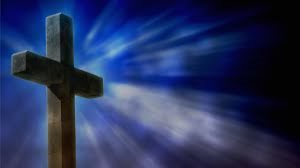 No Condemnation
In Christ Jesus
How God provides salvation
Romans 8:1  There is therefore now no condemnation to those who are in Christ Jesus..
Illustration: work office
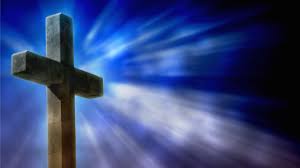 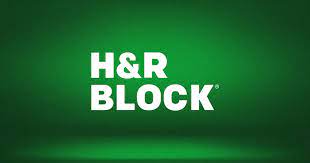 The Reality of Being “In Christ”
“In Christ” (over 100 times in NT)
Describe “relationship” with God
God controls it on His terms
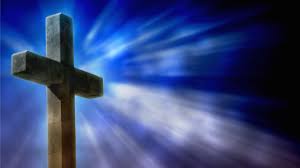 1 Peter 5:13
Peace to all of you that are in Christ
2 Tim 1:1
The Life that is
In Christ Jesus
2 Cor 5:17 
If any in Christ
A New Creation
A Place (not physical)
Ephesians 1:3-14
Blessed be the God and Father of our Lord Jesus Christ, who has blessed us with every spiritual blessing in the heavenly places in Christ, 4 just as He chose us in Him before the foundation of the world, that we should be holy and without blame before Him in love, 5 having predestined us to adoption as sons by Jesus Christ to Himself, according to the good pleasure of His will, 6 to the praise of the glory of His grace, by which He made us accepted in the Beloved.
7 In Him we have redemption through His blood, the forgiveness of sins, according to the riches of His grace
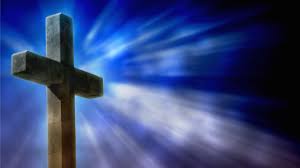 What it means to be “in Christ”?
Identity with Him
Philippians 3:7-10 
But what things were gain to me, these I have counted loss for Christ. 8 Yet indeed I also count all things loss for the excellence of the knowledge of Christ Jesus my Lord, for whom I have suffered the loss of all things, and count them as rubbish, that I may gain Christ 9 and be found in Him, not having my own righteousness, which is from the law, but that which is through faith in Christ, the righteousness which is from God by faith; 10 that I may know Him and the power of His resurrection, and the fellowship of His sufferings, being conformed to His death,
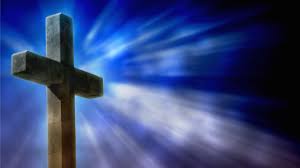 How do we get in?
We don’t set the terms
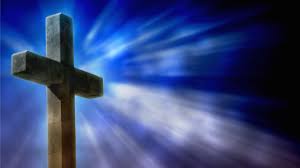 Romans 6:3-5
As many of you as were baptized with Him into His death
Colossians 2:12
Buried with Him through faith in the working of God
Gal 3:26-27
As many as baptized into Christ have put on Christ
How do we stay in?
John 15:1-13
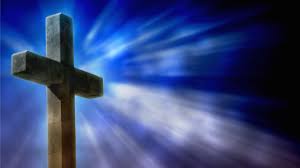 John 15:1-5
I am the Vine
Abide in me
Without me you can do nothing
John 15:6-8
If you abide in Me my words in you 
Bear much fruit
Be my disciples
John 15:9-13
Keep my command-ments..abide in my love.. Love one another
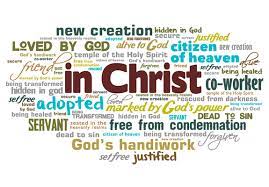 Redemption Location
Romans 8:1
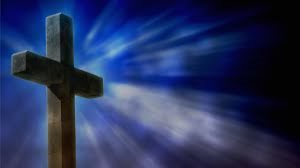 No Condemnation
In Christ Jesus